ТОГБУК «Тамбовская областная универсальная научная библиотека им. А. С. Пушкина»
АНО «Тамбовское библиотечное общество»
Мультимедийный ресурс «Сохранение исторической памяти об исчезнувших сельских поселениях Тамбовской области» 
как продукт государственного и некоммерческого партнёрства
Актуальность выполнения работ :
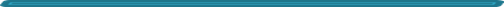 Утрата родных мест: значительная часть населения края родилась в пунктах, на данный момент утраченных
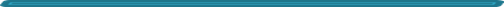 Огромное количество утраченных  пунктов: только за 1920-2000 гг. было потеряно более 5 тыс .поселений
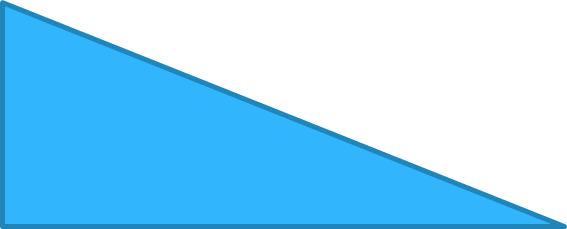 АНО "ТАМБОВСКОЕ БИБЛИОТЕЧНОЕ ОБЩЕСТВО"
Задачи проекта:
Создание интерактивной карты, визуализирующей пространственное расположение сельских объектов
Обобщение социального и экономического развития тамбовских сел и деревень.
Обучить группы молодежи методикам работы по сохранению и изучению истории Тамбовской области, организовать самостоятельную исследовательскую работу
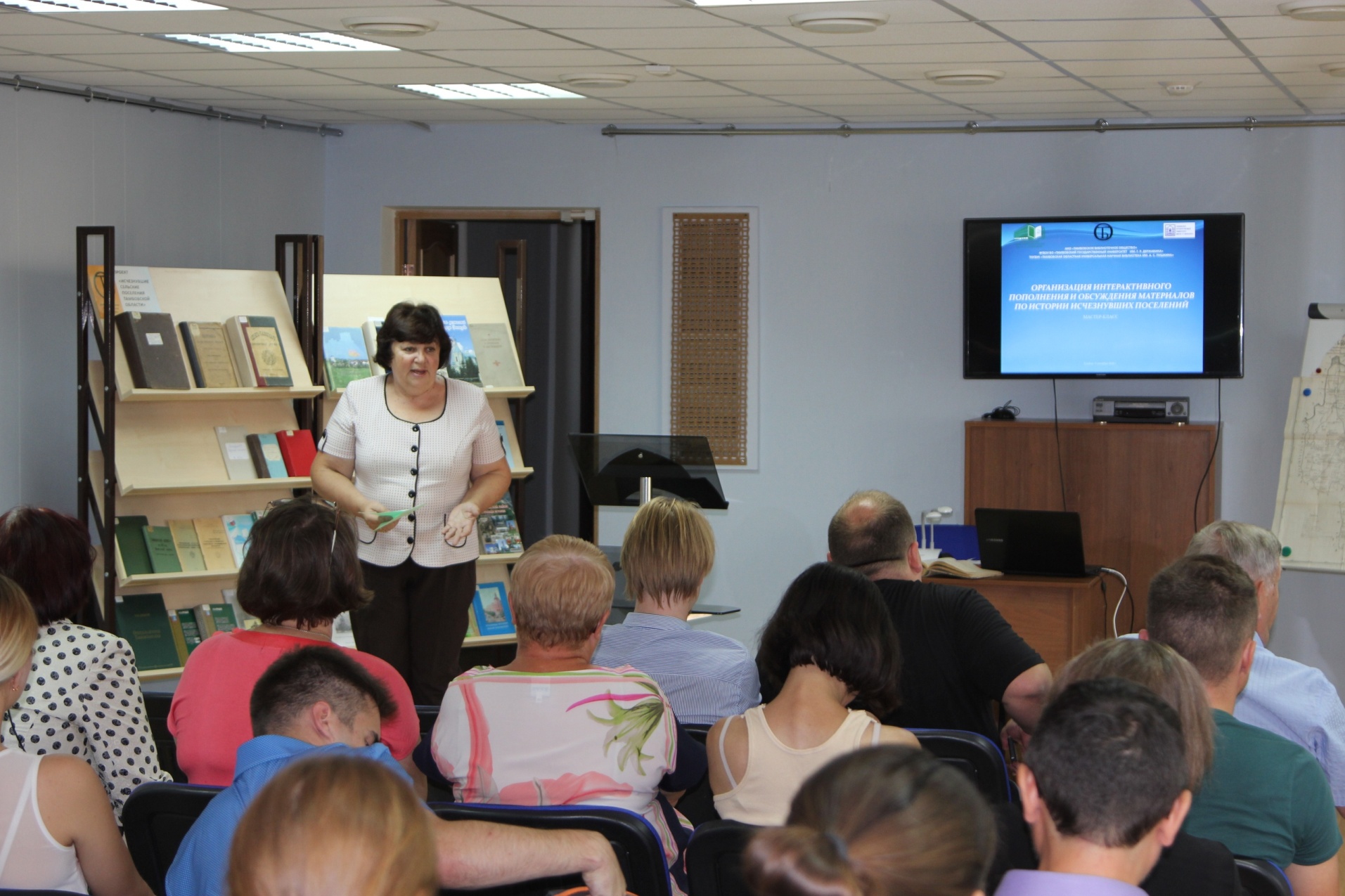 Мастер-класс «Организация интерактивного пополнения и обсуждения материалов по истории исчезнувших поселений» (5 сентября 2018 г. )
Сбор источникового материала в центральных и региональных библиотеках и архивах
Материалы поуездного исследования тамбовских поселений (Сборник статистических сведений по Тамбовской губернии: I – XXIX тома)
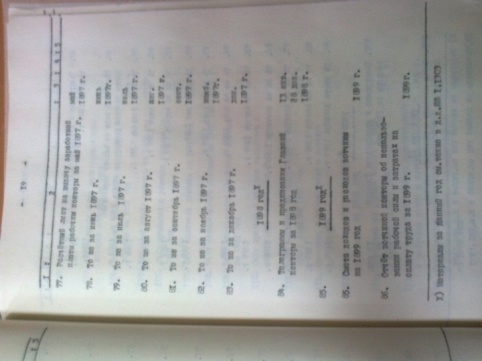 Архивные источники :
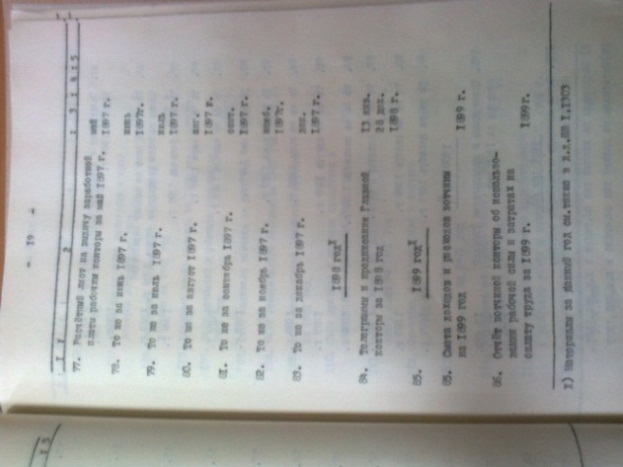 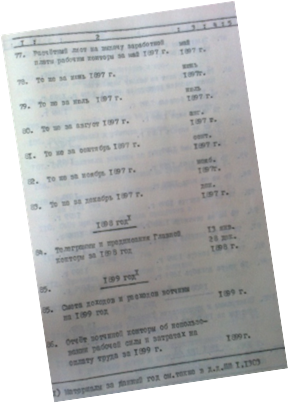 Документы Государственного архива Тамбовской области (Ф.4, Ф. 15, Ф.51)
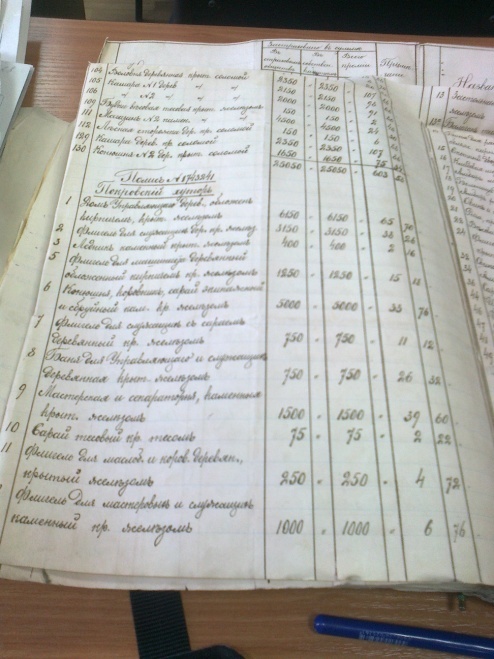 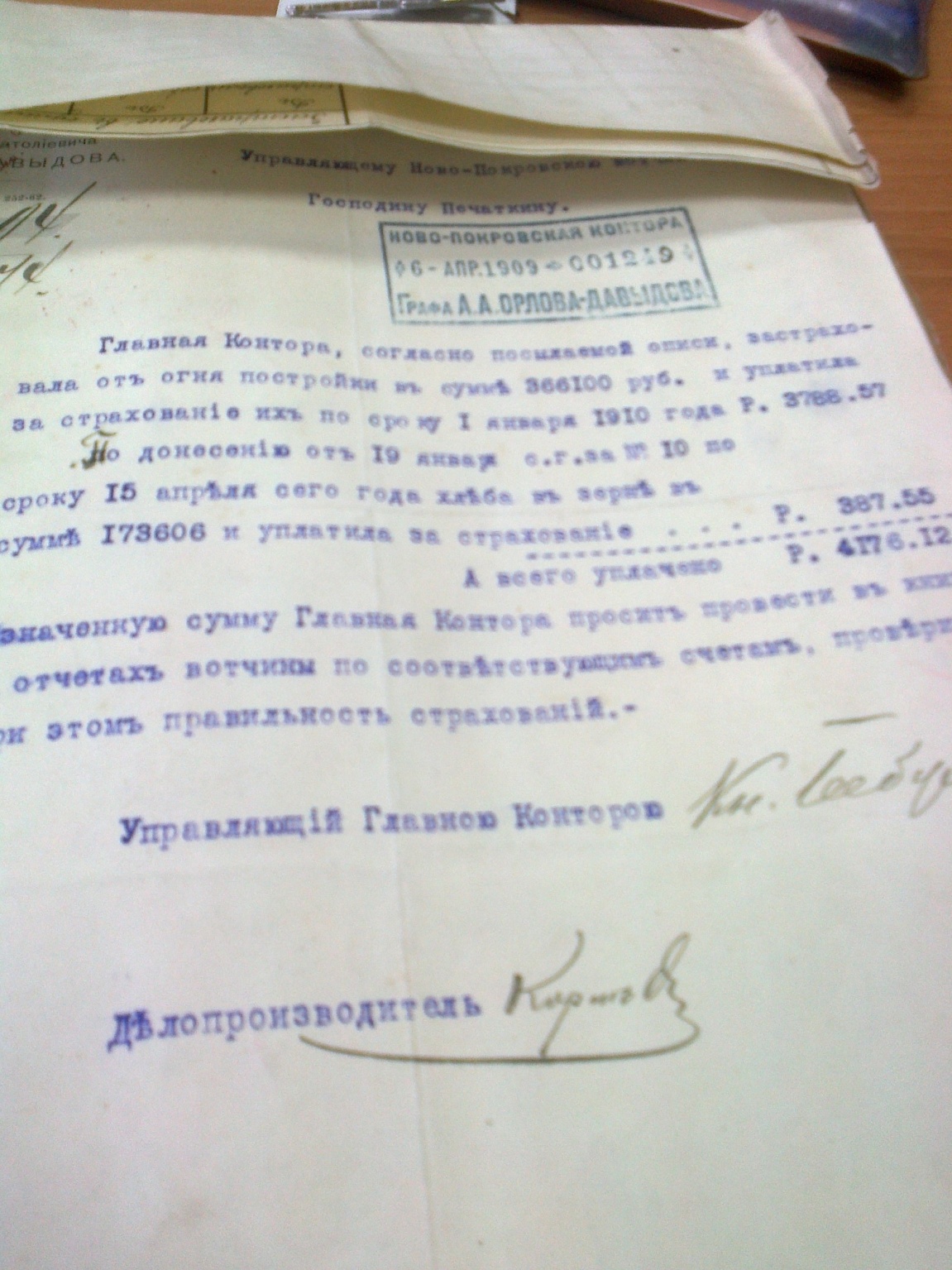 Документы Российского государственного архива древних актов (Ф. 1252, Ф. 1479, Ф. 1254, Ф. 182, Ф. 1262))
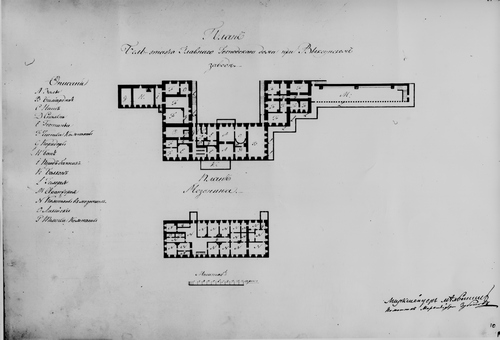 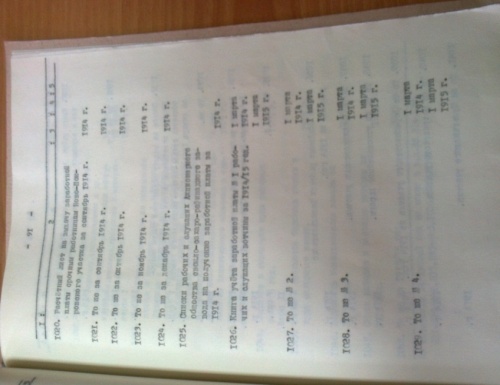 Материалы Отдела рукописей Российской государственной библиотеки
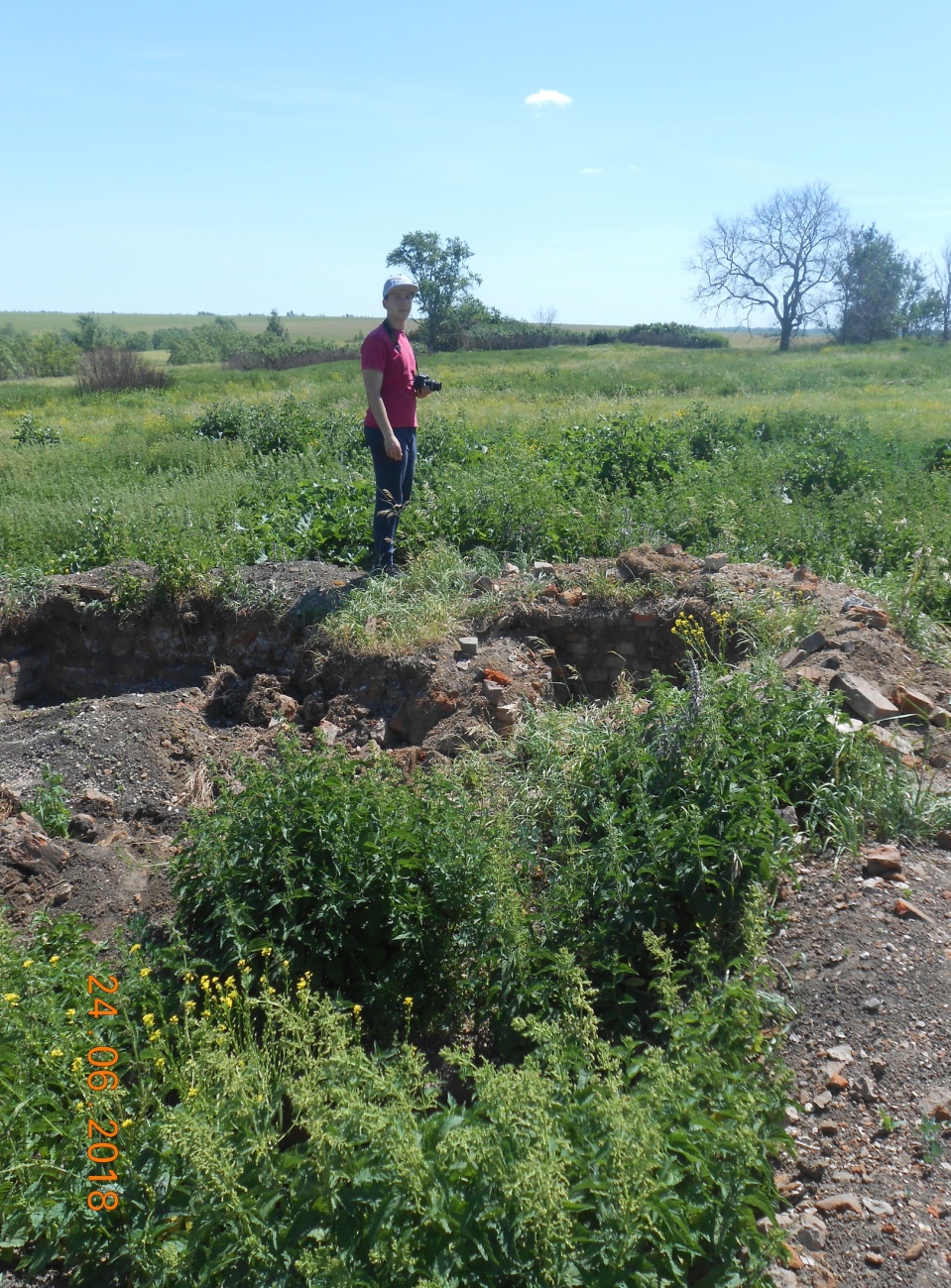 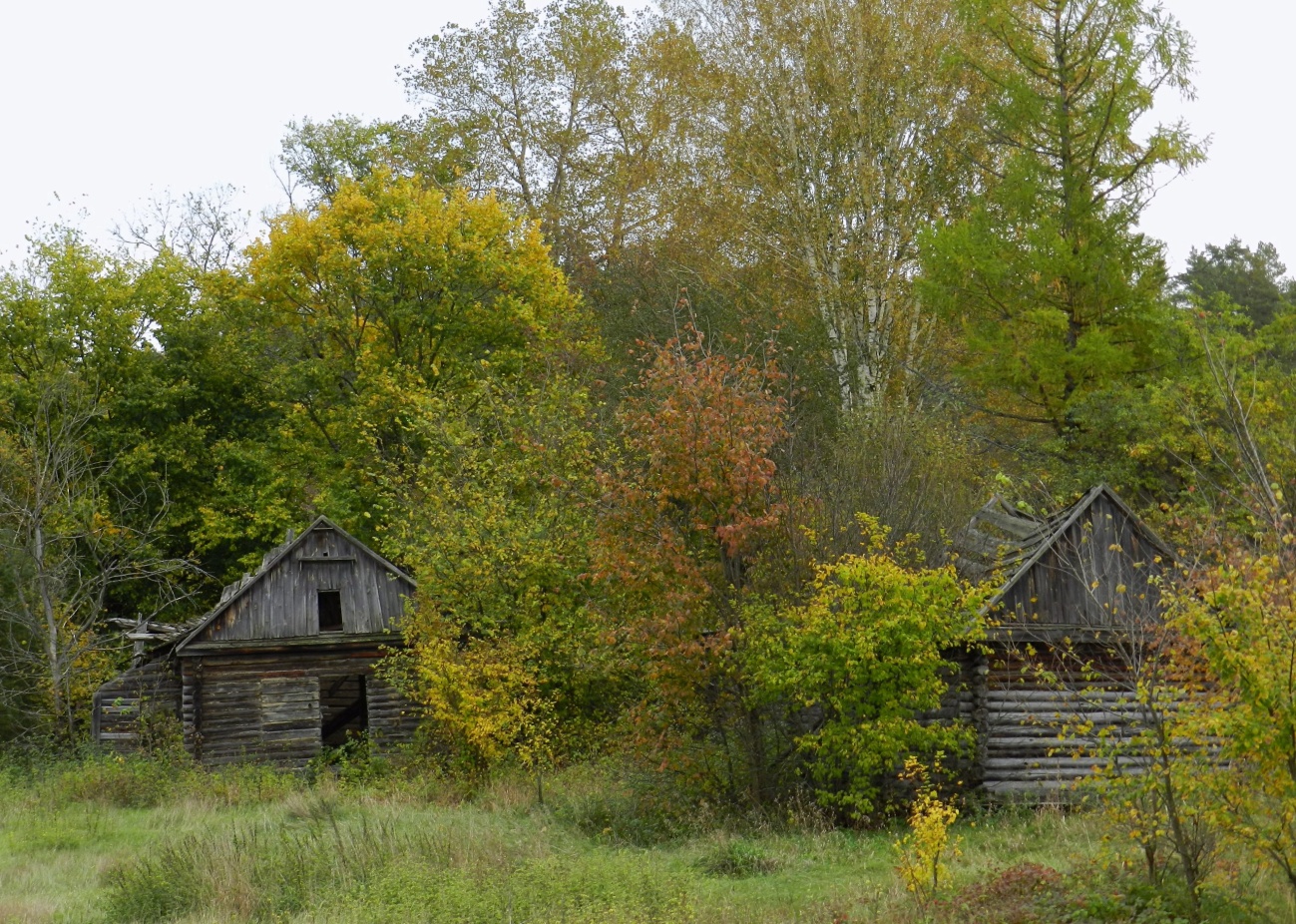 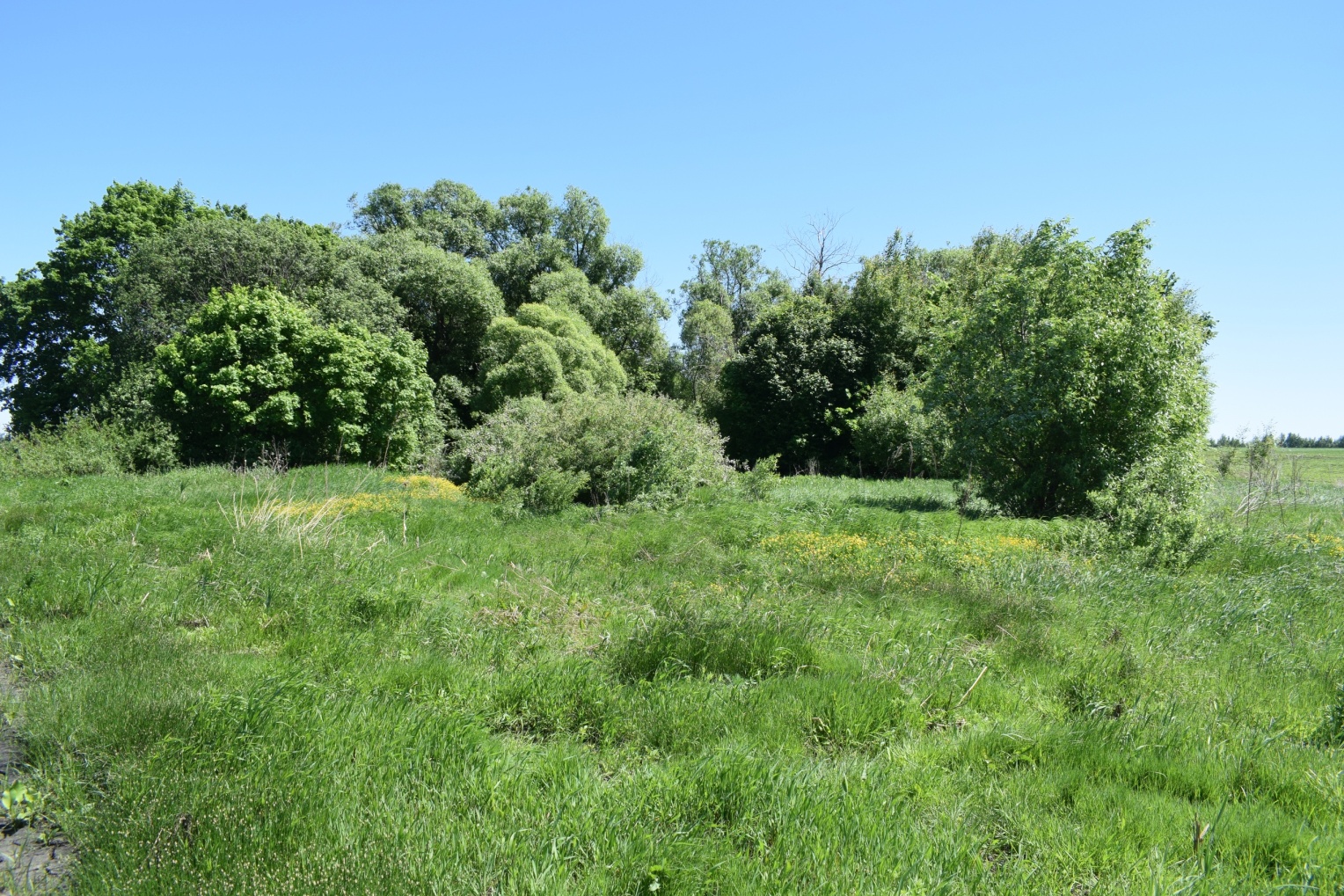 Полевая работа волонтерского сообщества
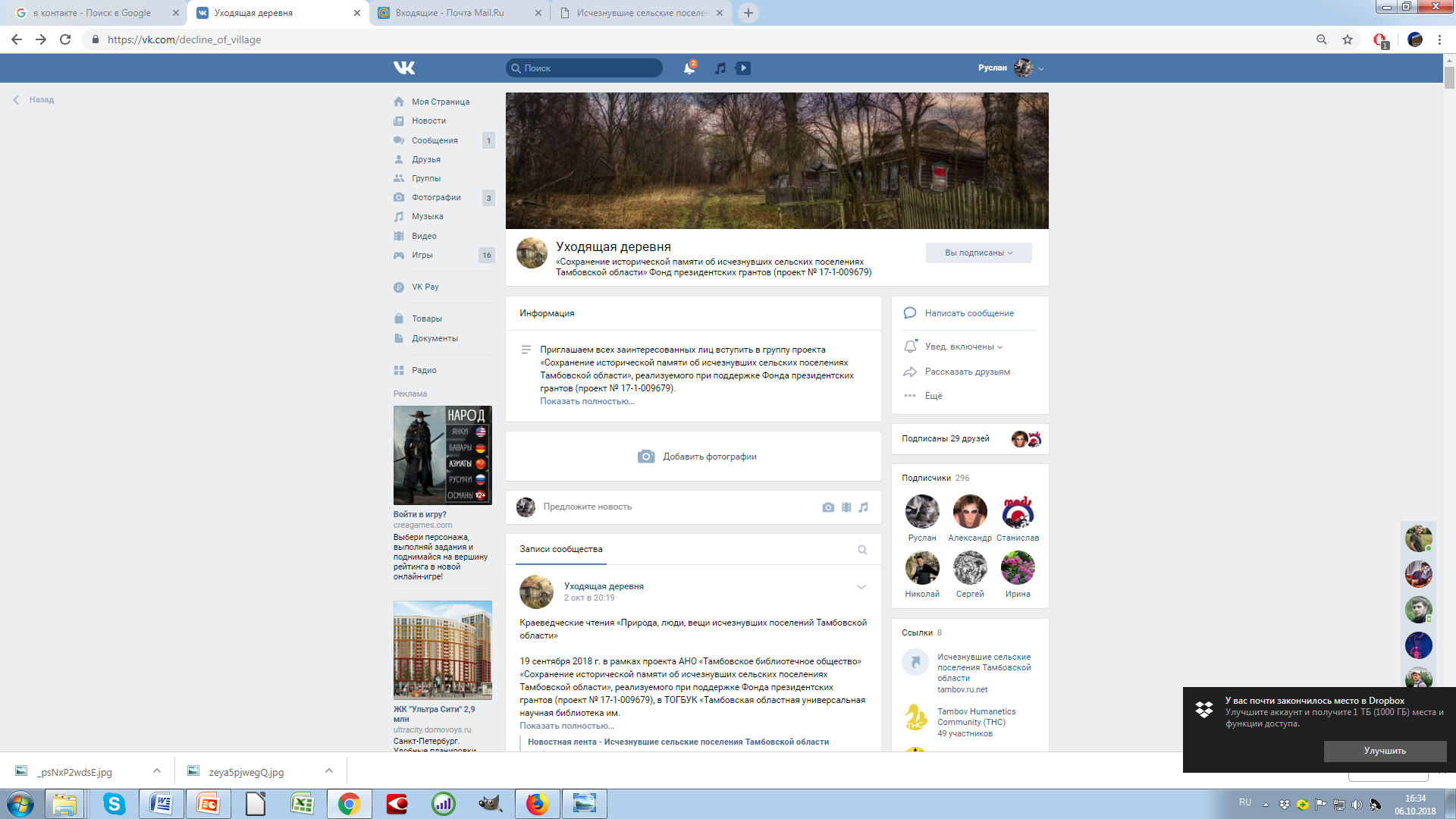 Создание групп в социальных сетях
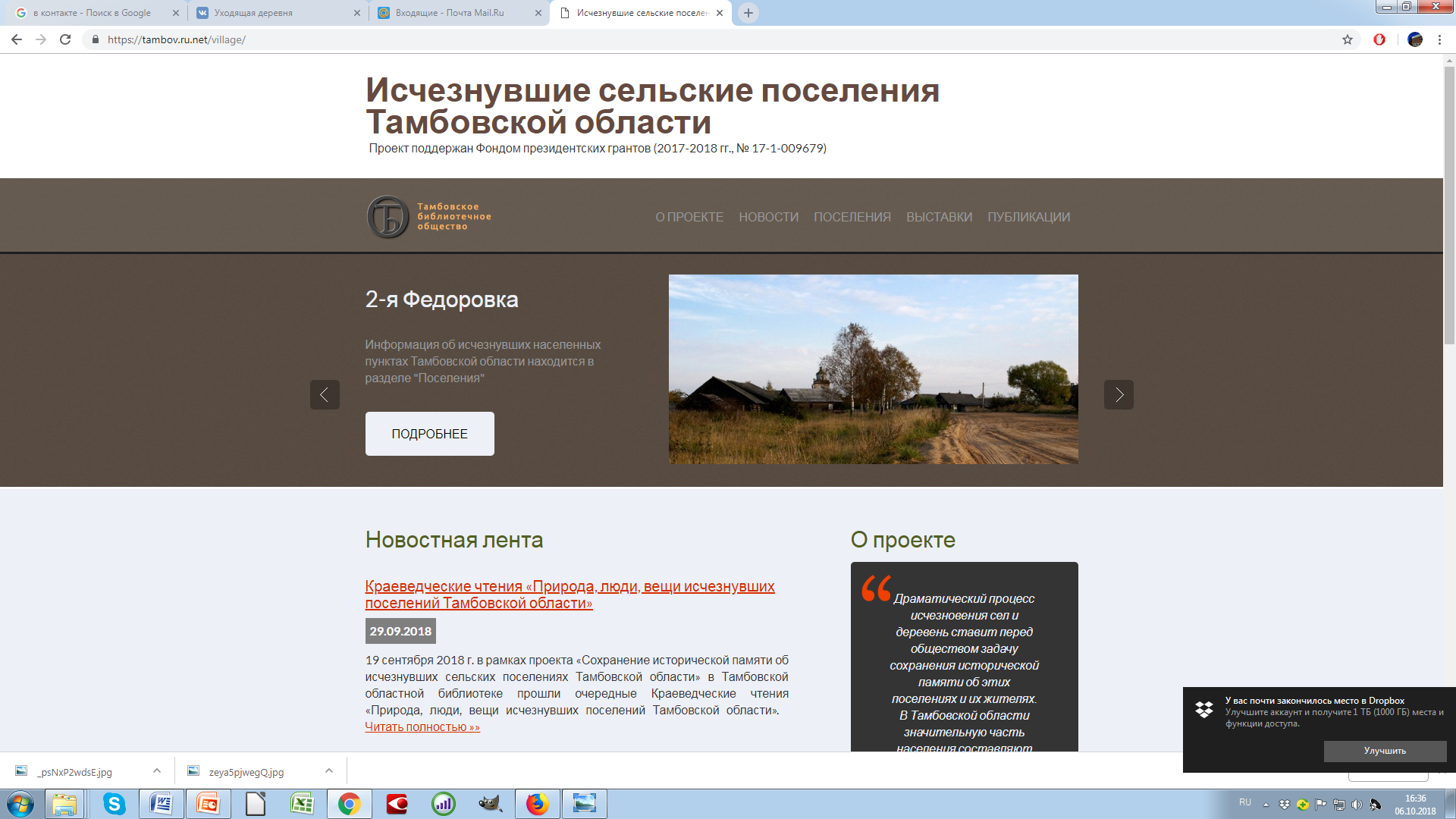 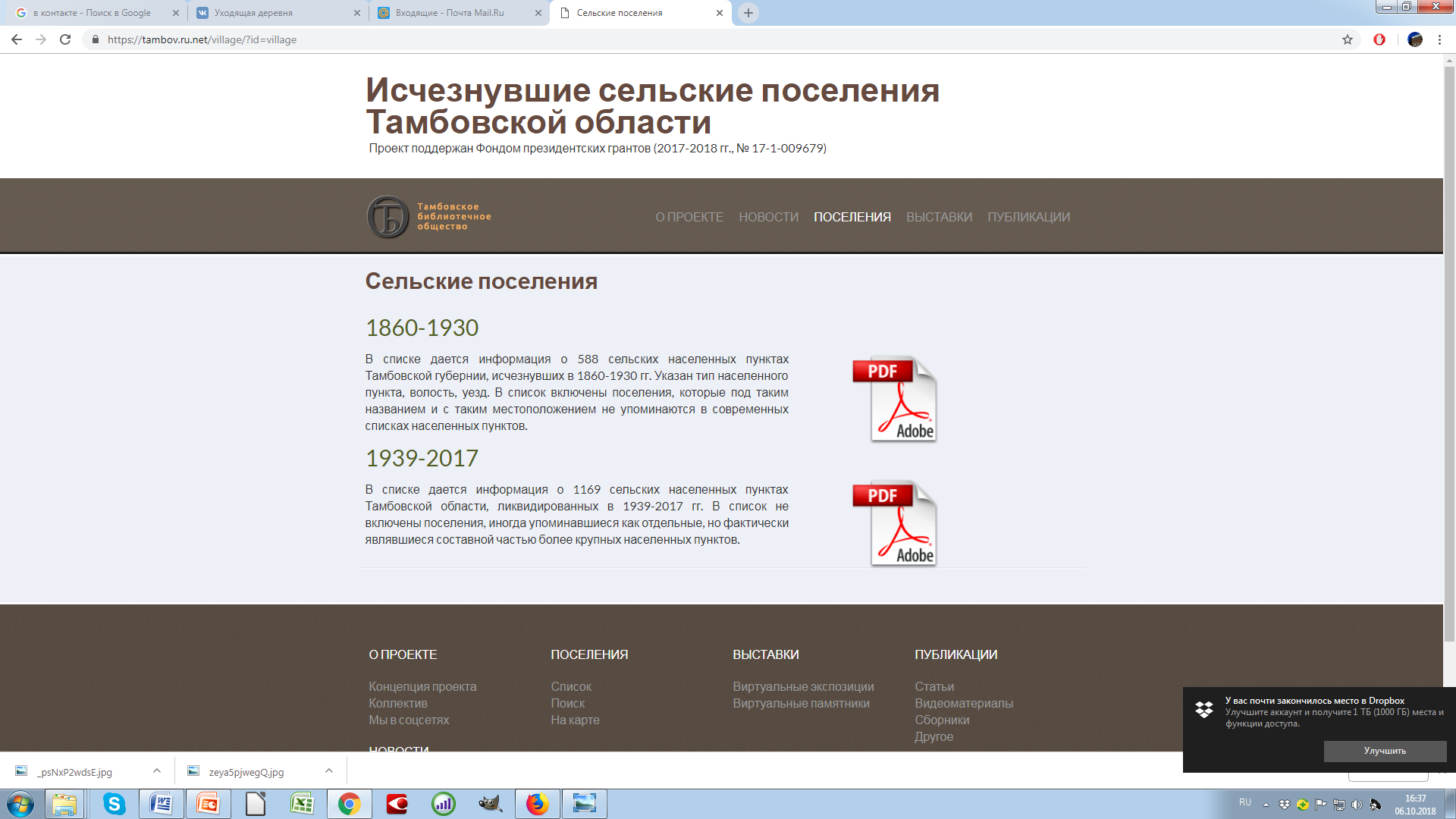 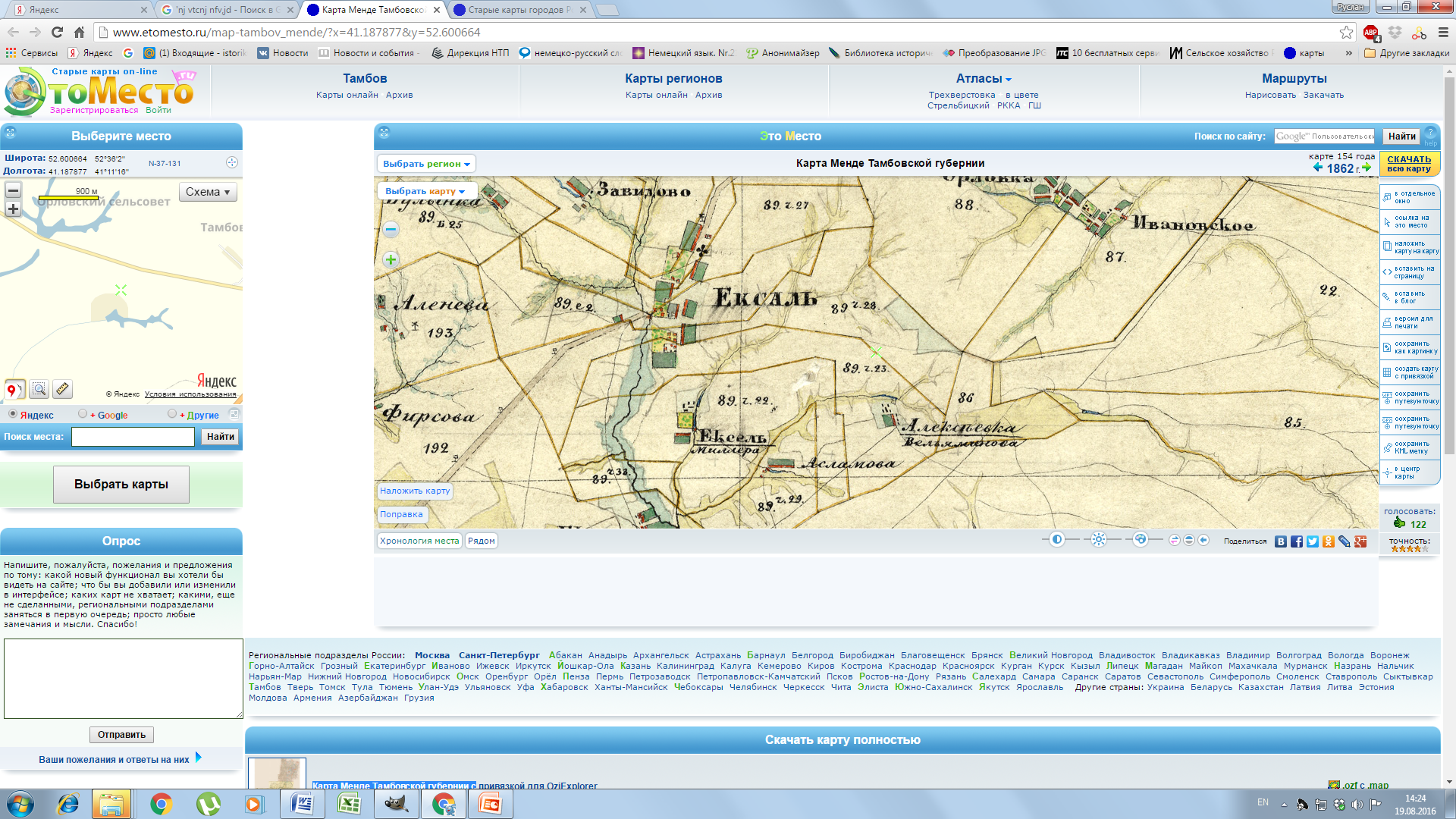 Топографический атлас  Тамбовской губернии (1860 гг)
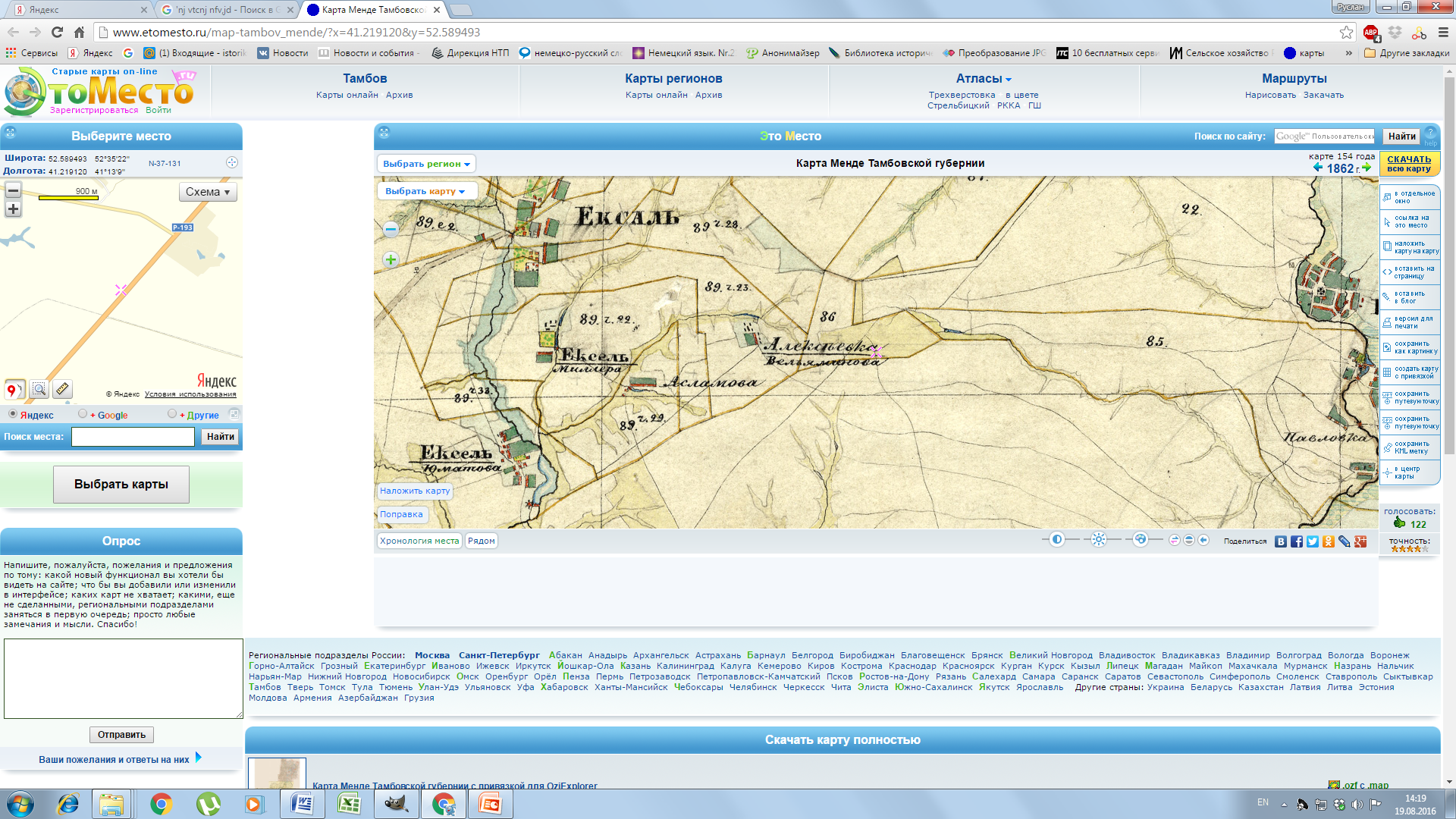 Геосервис «Это место»
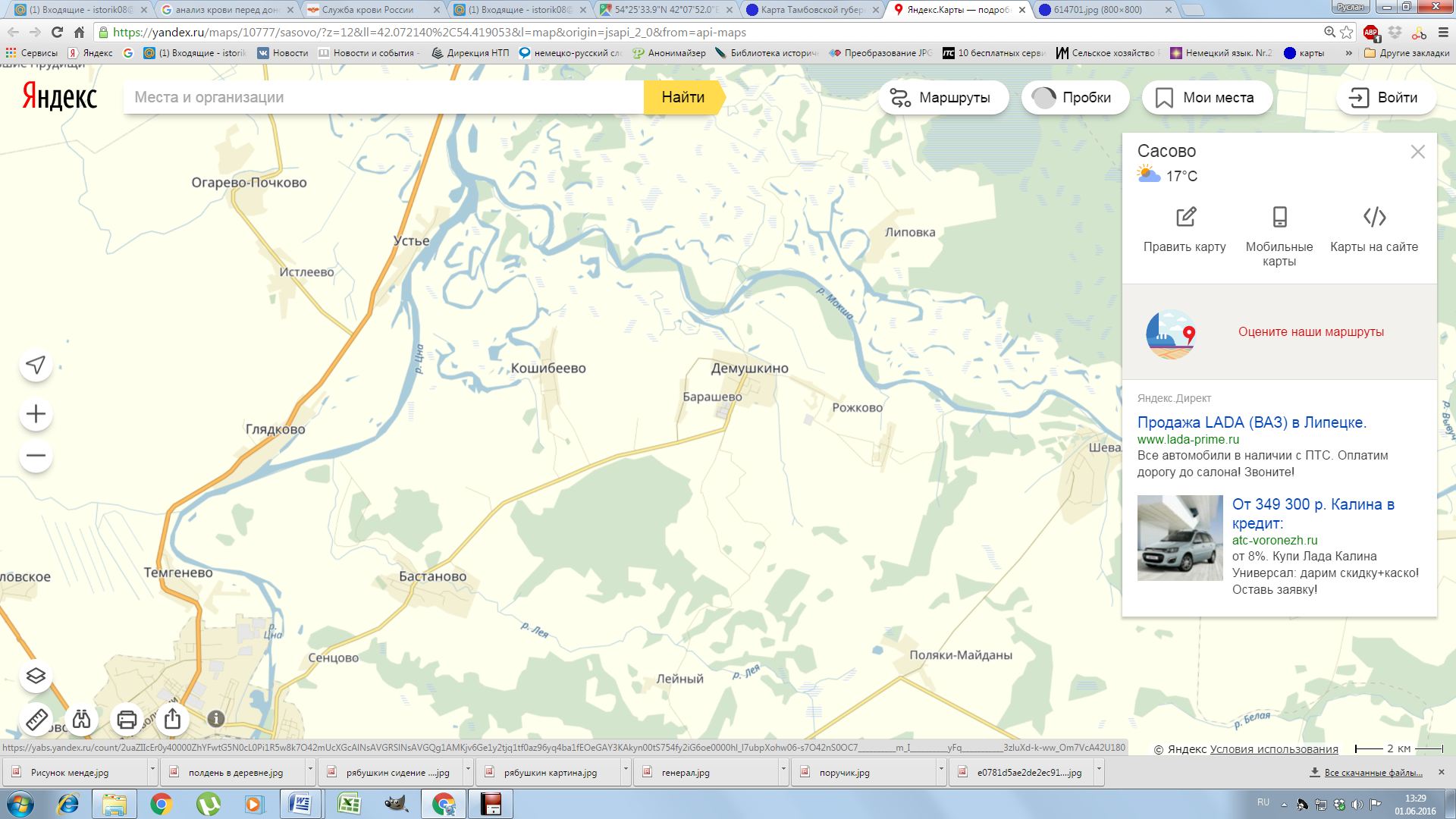 Карты Яндекс
ТОПОГРАФИЧЕСКИЕ КАРТЫ СССР N-37 (Г) (1989)
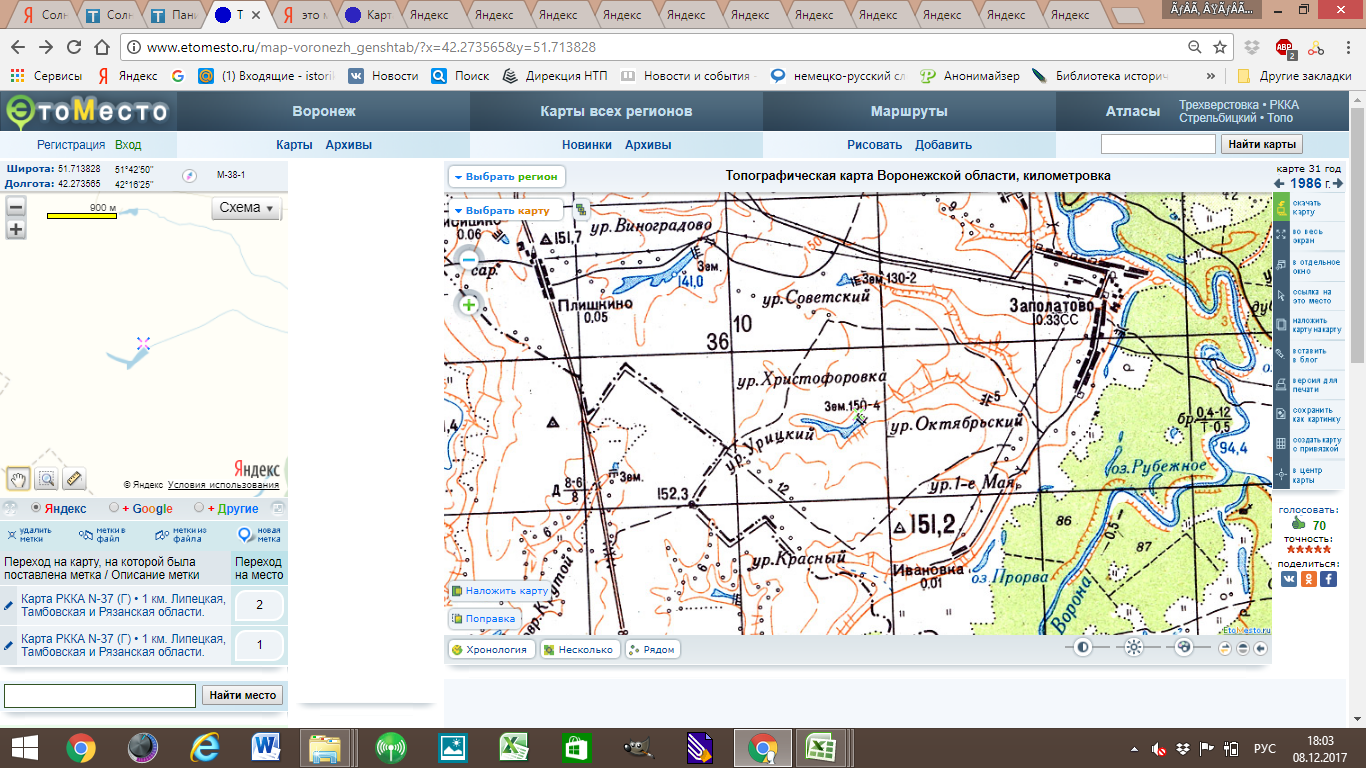 Мучкапский 
район
Заполатовский 
сельский совет
КАРТА РККА N-37 (Г)  (1940)
ЯНДЕКС.КАРТЫ
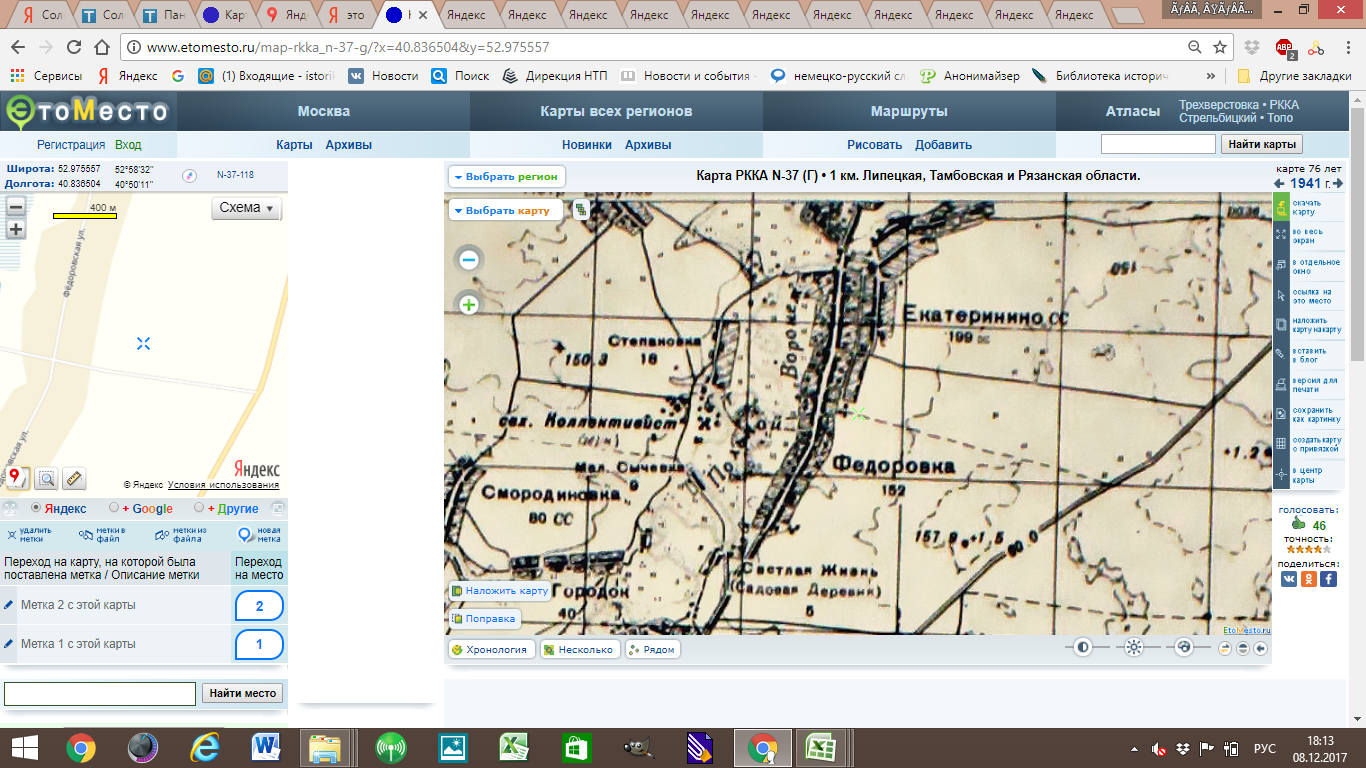 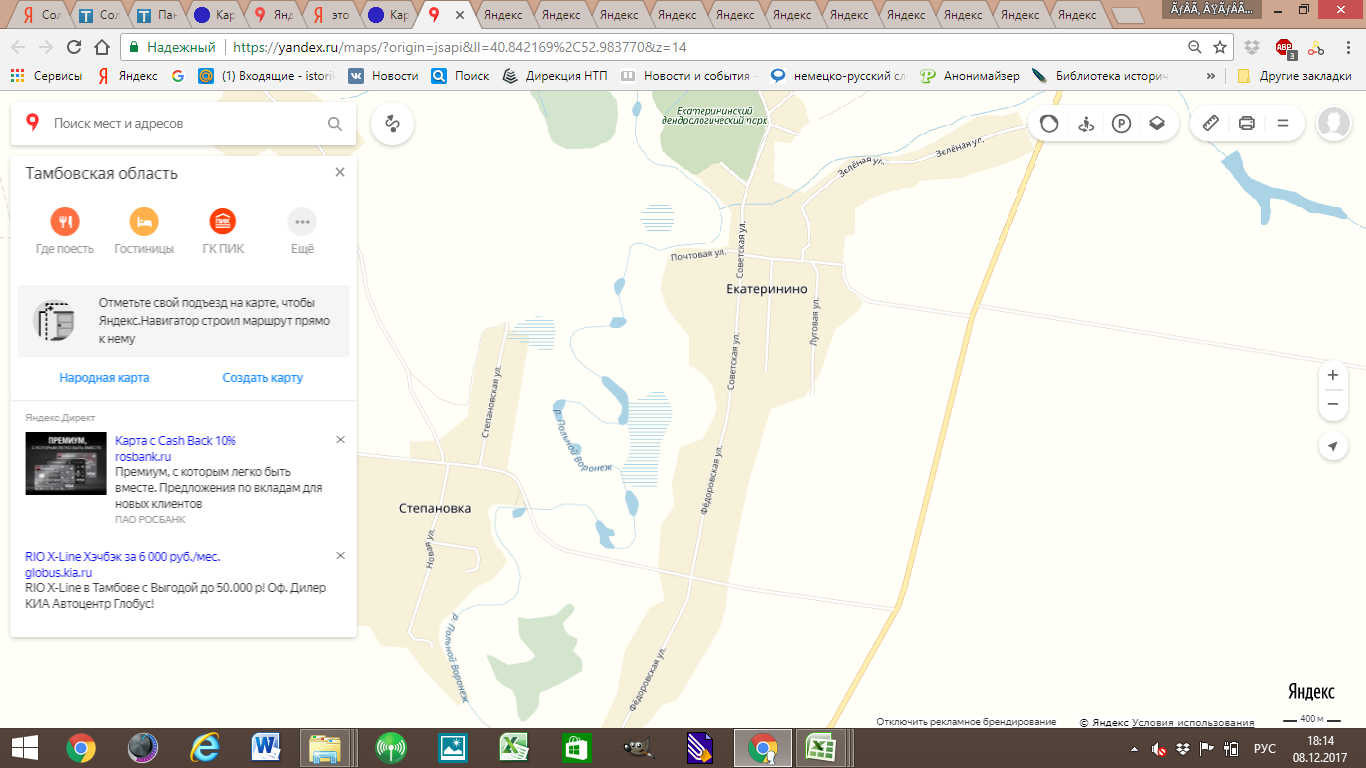 село Екатеринино
Никифоровский район
Координаты: 52.980069;40.656509
Деревня Федотовка
Мичуринский район 
Координаты: 52.980069;40.656509
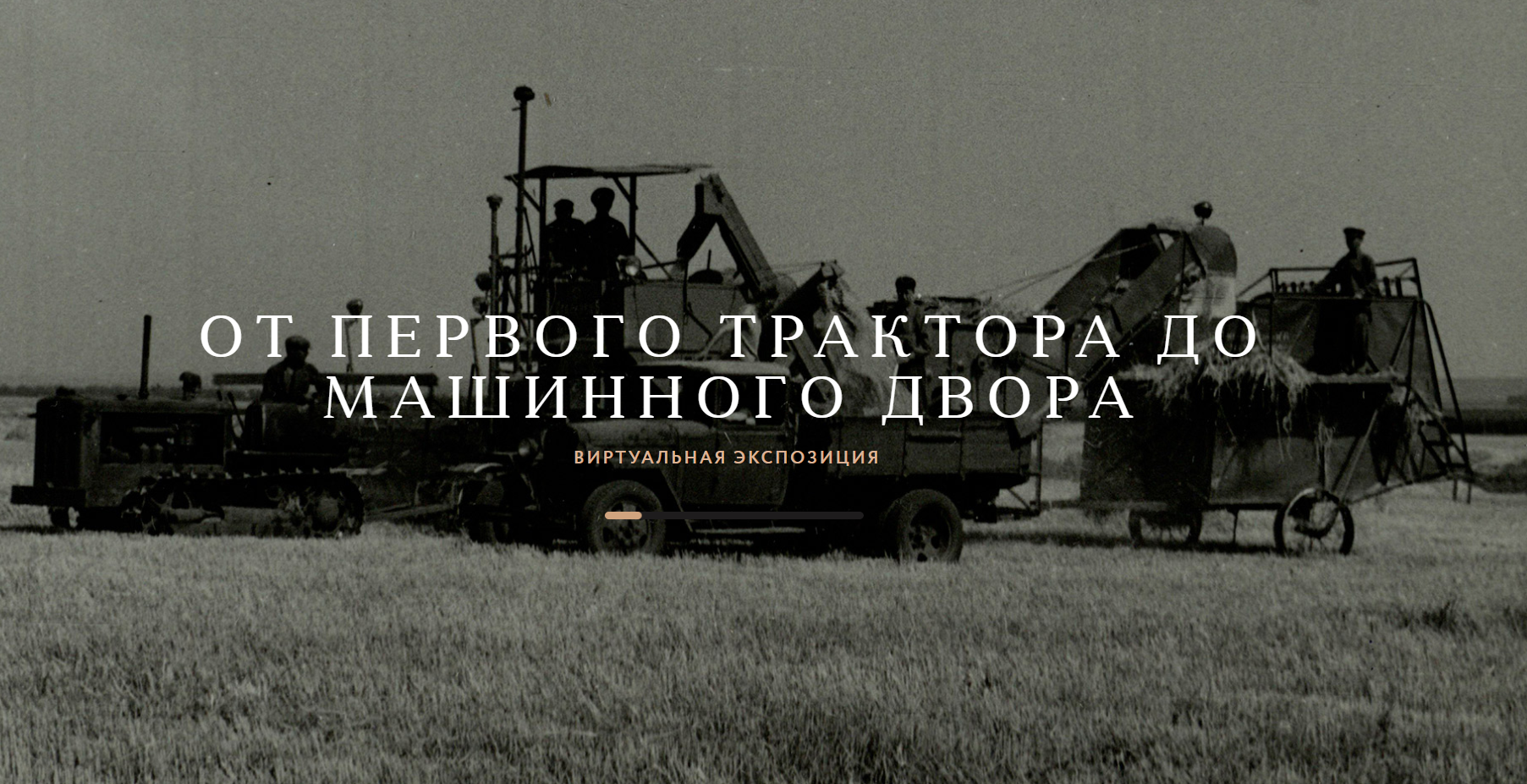 От первого трактора до машинного двора
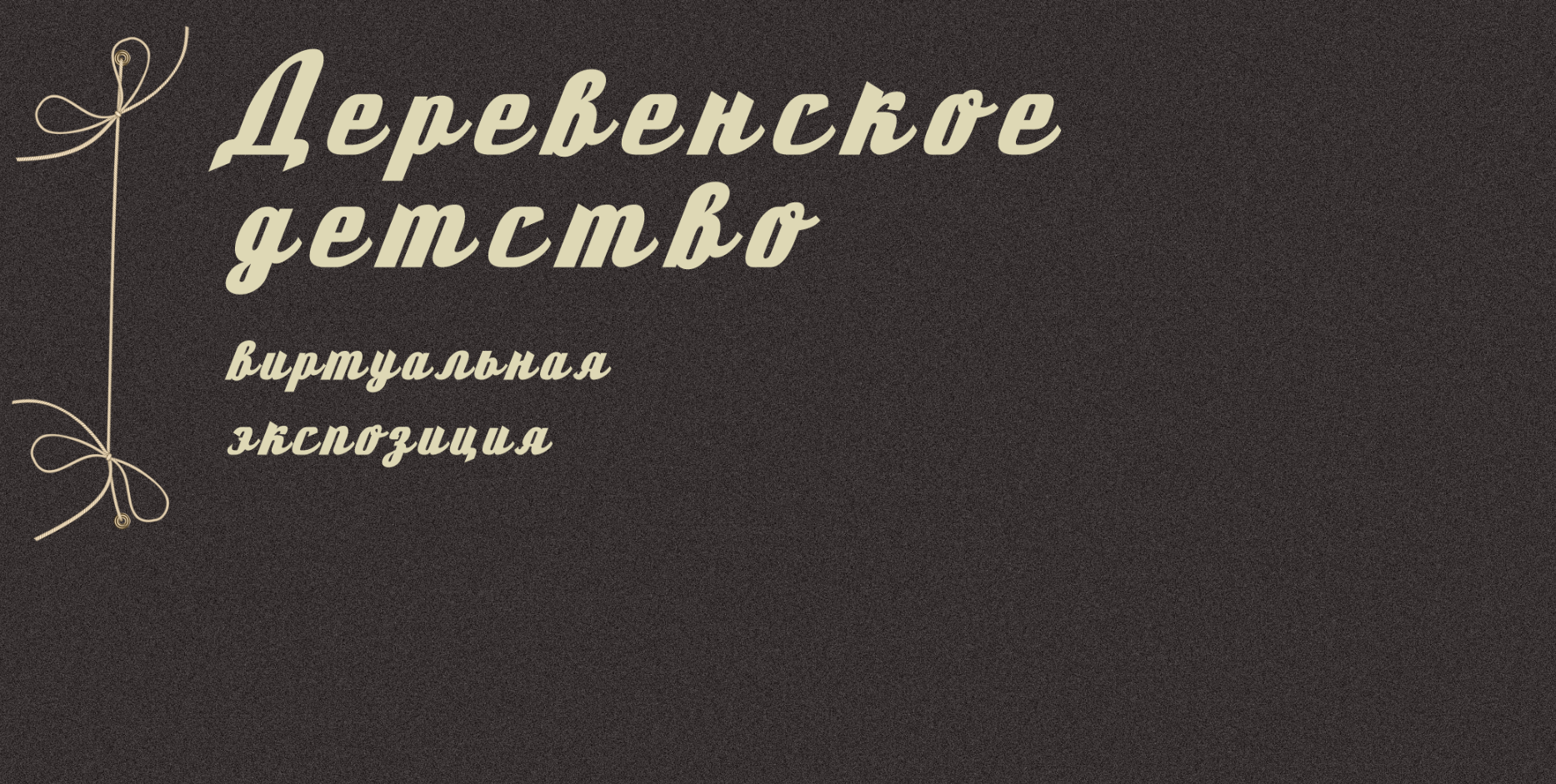 Деревенское детство
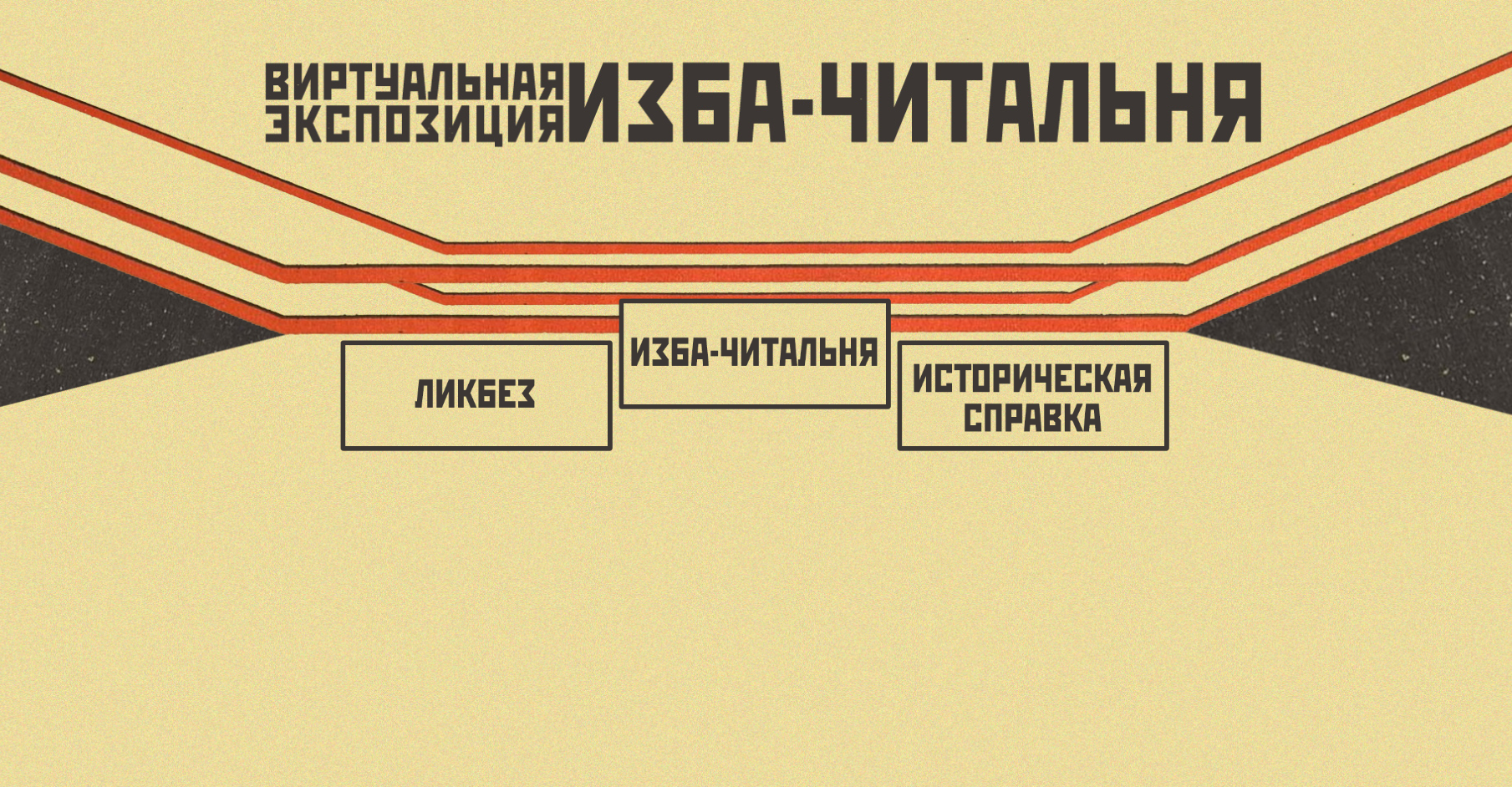 Изба-читальня
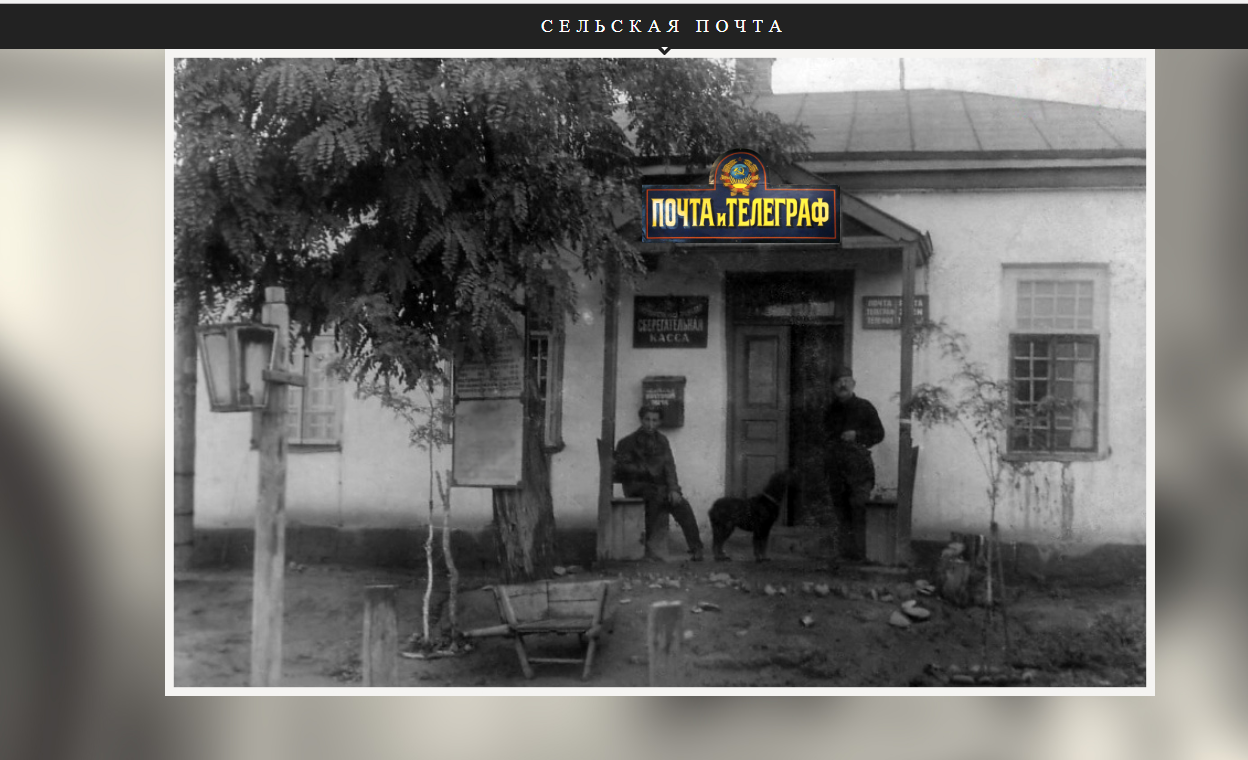 Сельская почта
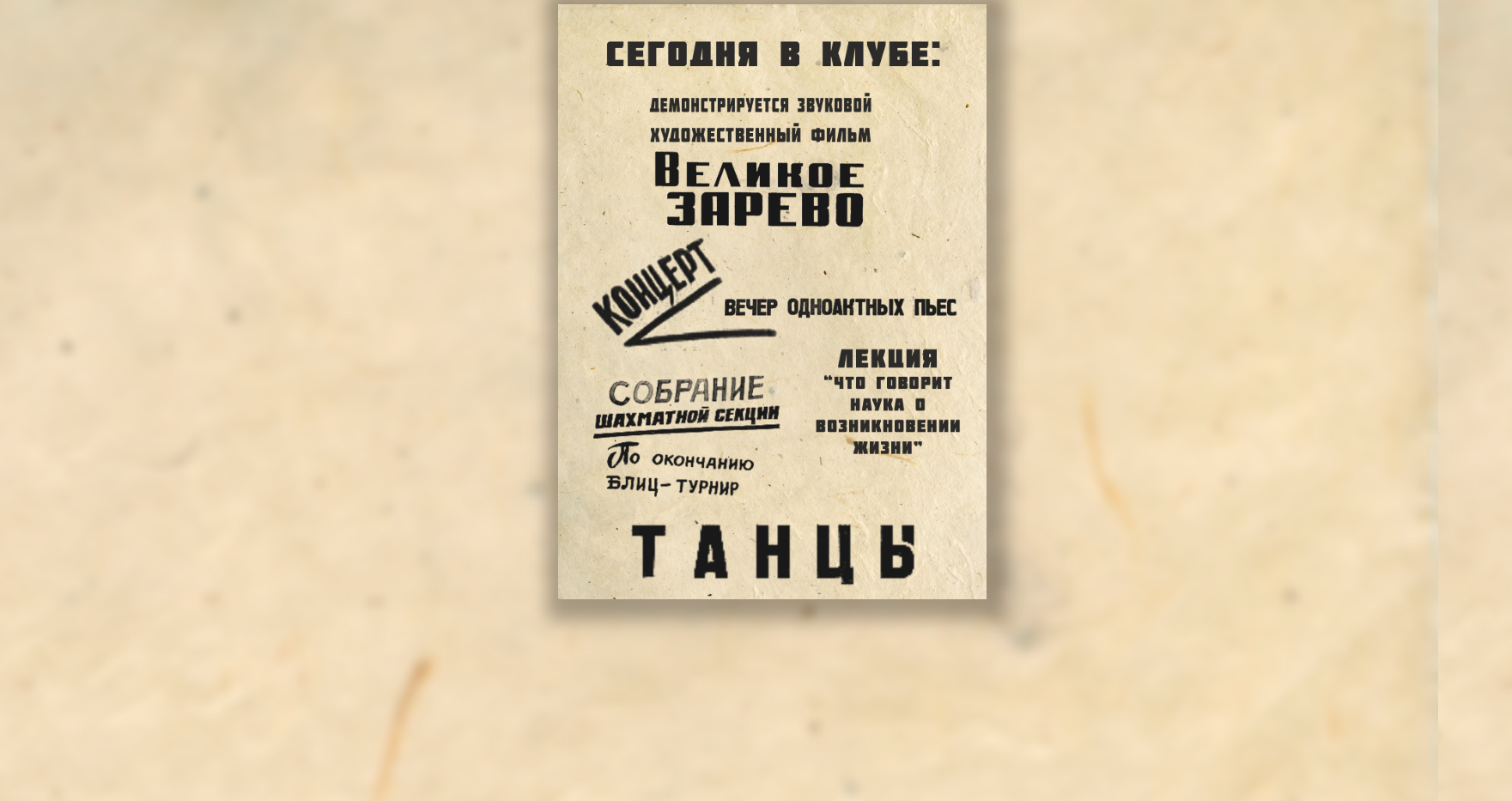 Сегодня в клубе
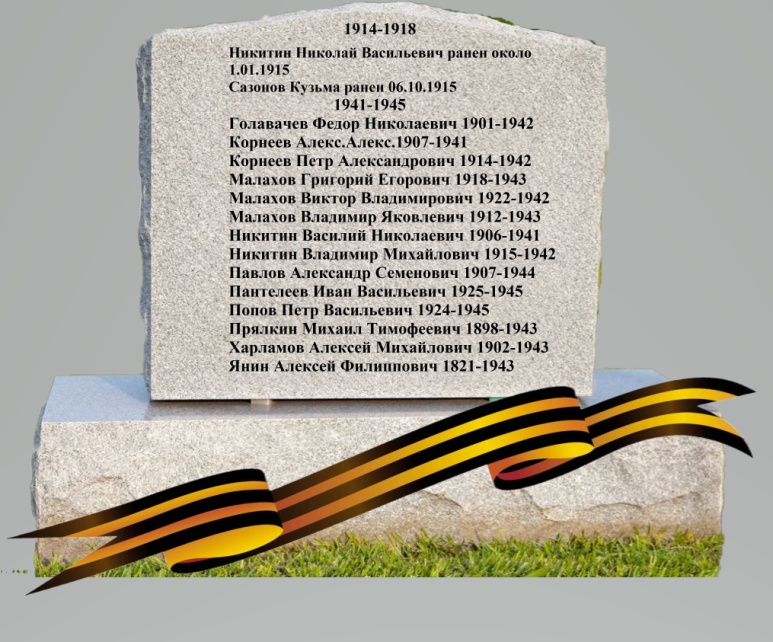 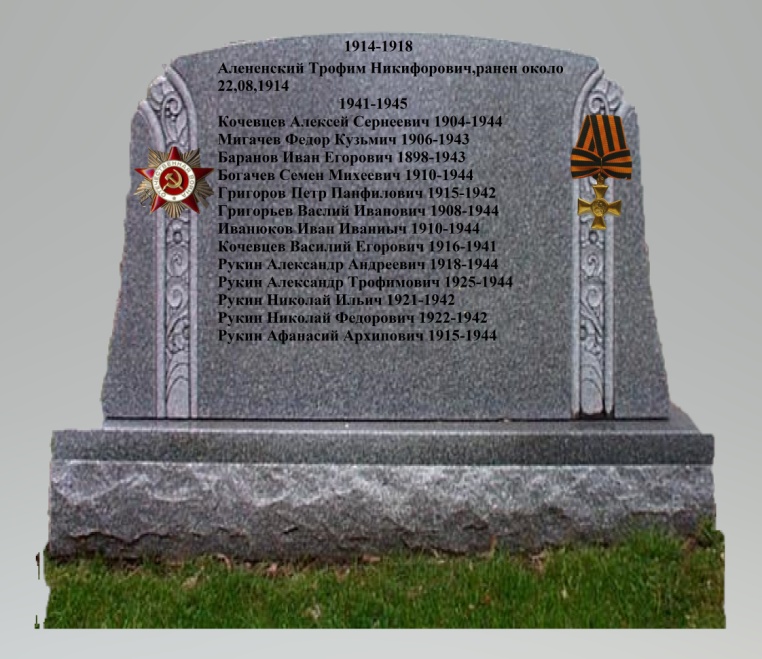 Памятник воинам села Царевка Чуповского сельского совета Гавриловского района
Памятник воинам деревни Кудрино Соколовского сельского совета Кирсановского района
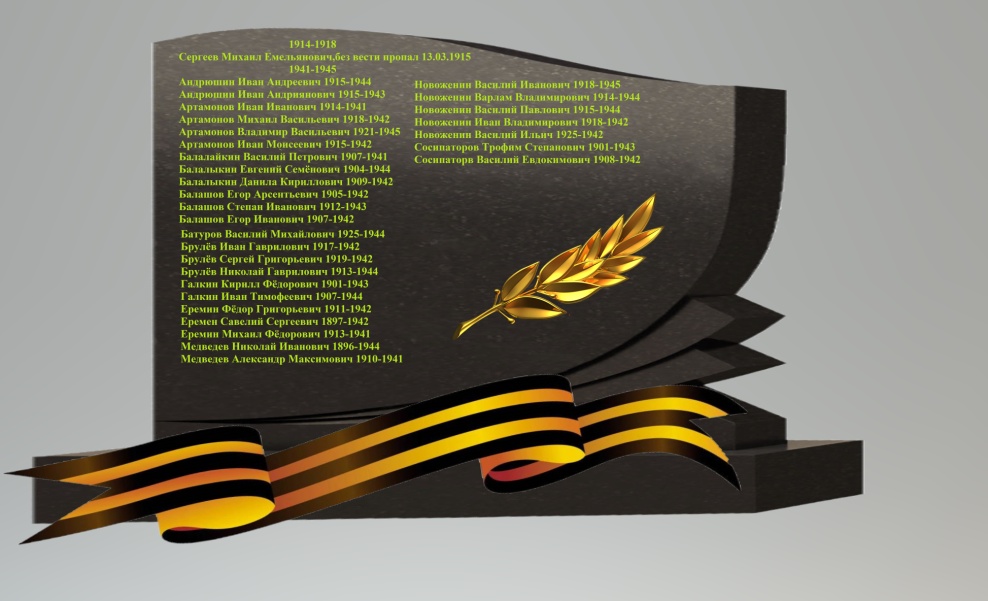 Виртуальное дополнение памятника воинов села Чуповка, погибших в годы Великой Отечественной войны
Памятник воинам деревни Сибировка Юрловского сельского совета Никифоровского района
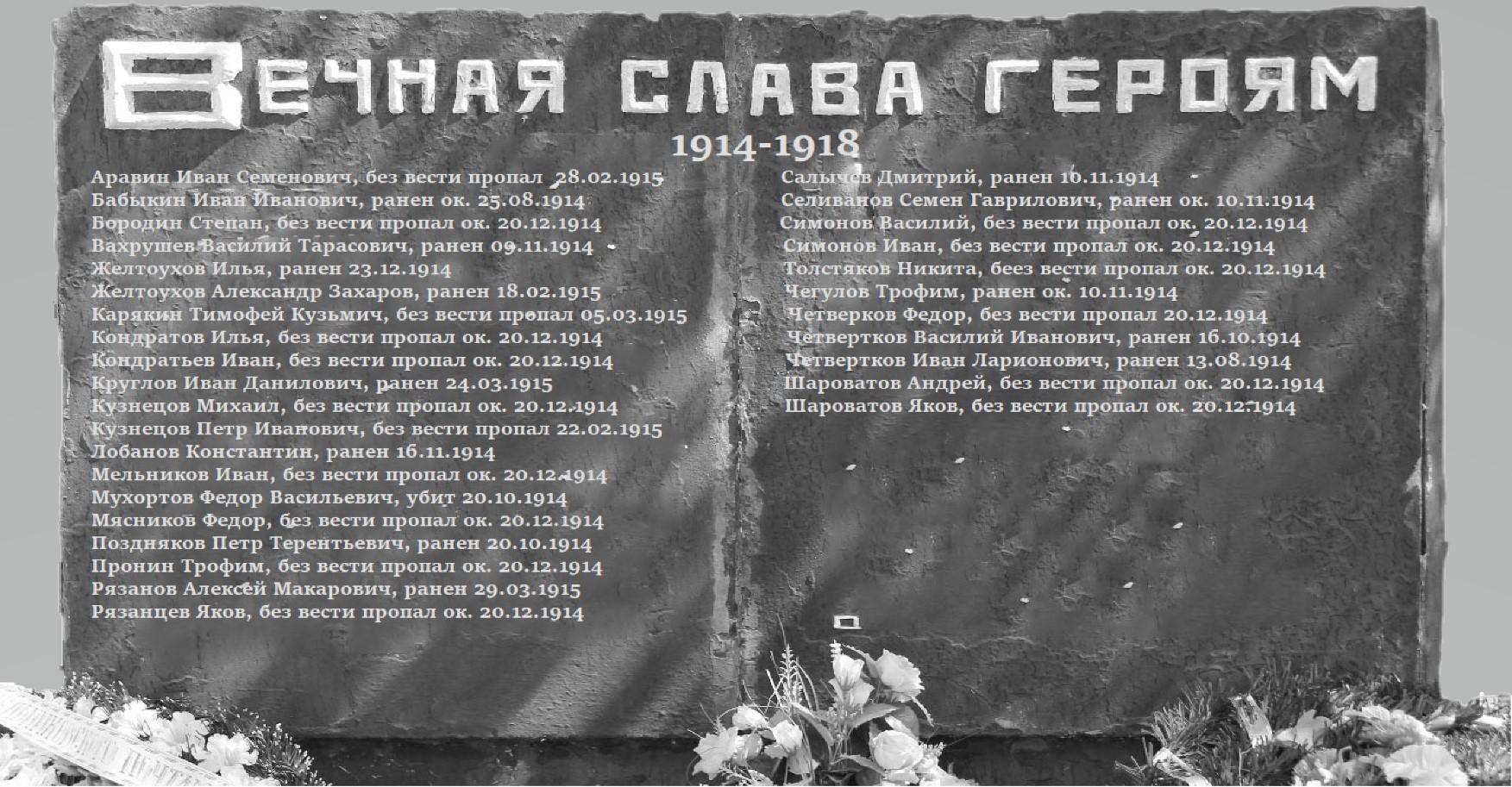 Памятник воинам Балыклейской волости бывшего Кирсановского уезда (современный Инжавинский район)
Функционирование в свободном доступе ресурса позволяет:
предоставить пользователям удобные инструменты для систематизации и визуализации данных по историческому наследию Тамбовского региона;
содействует распространению и популяризации истории края, помогает развитию новых туристических маршрутов;
ТОГБУК «Тамбовская областная универсальная научная библиотека им. А. С. Пушкина»
АНО «Тамбовское библиотечное общество»
Мультимедийный ресурс «Сохранение исторической памяти об исчезнувших сельских поселениях Тамбовской области» 
как продукт государственного и некоммерческого партнёрства